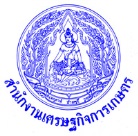 สถานการณ์การผลิตและการตลาดยางพารา
โดย 
ดร.พงศ์ไท ไทโยธิน
สำนักวิจัยเศรษฐกิจการเกษตร
สำนักงานเศรษฐกิจการเกษตร
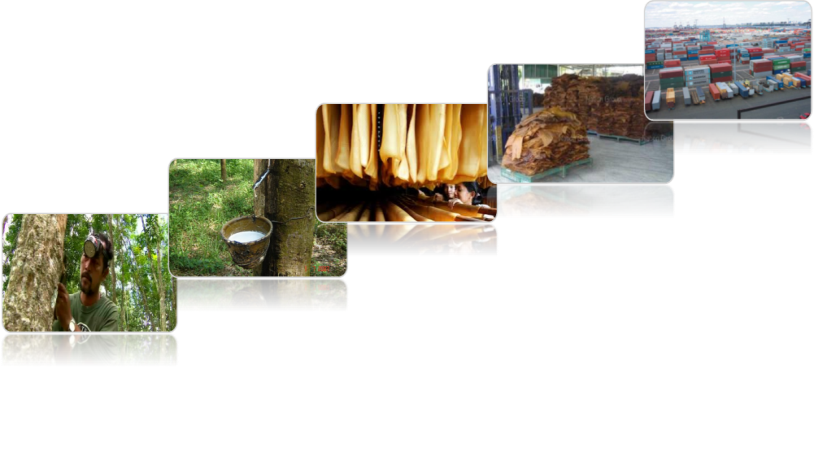 1
สถานการณ์การผลิต และความต้องการใช้ตลาดโลก
พื้นที่ปลูก
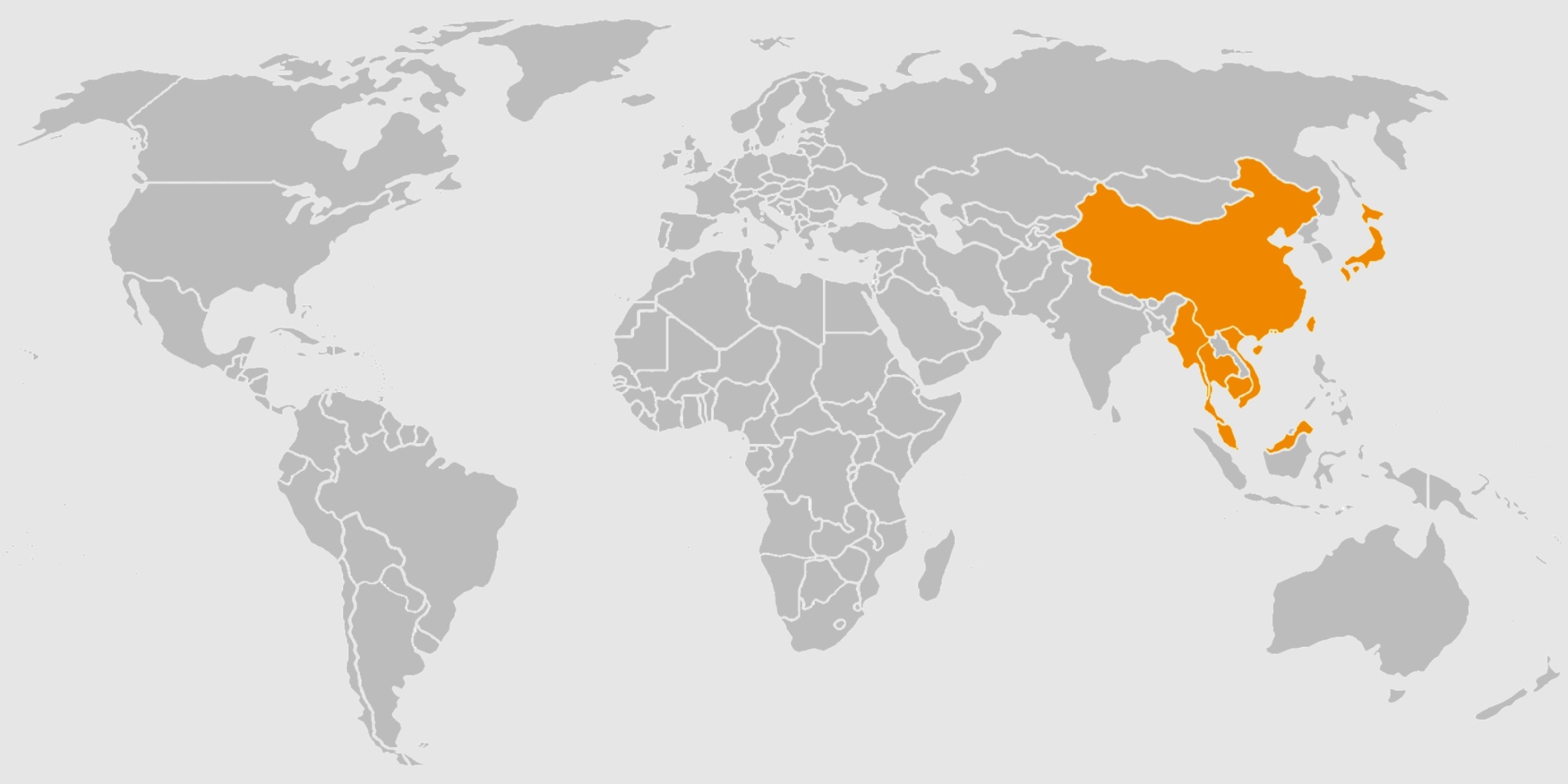 ที่มา : IRSG Vol. 72 No. 1 - 3July - September 2017
หมายเหตุ * ศูนย์สารสนเทศ สำนักงานเศรษฐกิจการเกษตร
สถานการณ์การผลิต และความต้องการใช้ตลาดโลก (ต่อ)
ผลผลิต และความต้องการใช้
ความต้องการใช้ (ล้านตัน)
ผลผลิต (ล้านตัน)
สถานการณ์การผลิต และความต้องการใช้ตลาดโลก (ต่อ)
แนวโน้มปริมาณการผลิตและความต้องการใช้ของโลก
ปริมาณยาง (ล้านตัน)
ปี
ที่มา : สมาคมประเทศผู้ผลิตยางธรรมชาติ, 2560
[Speaker Notes: โอเค]
สถานการณ์การผลิต และตลาดยางพาราไทย
พื้นที่กรีดยางของไทย ปี 2560
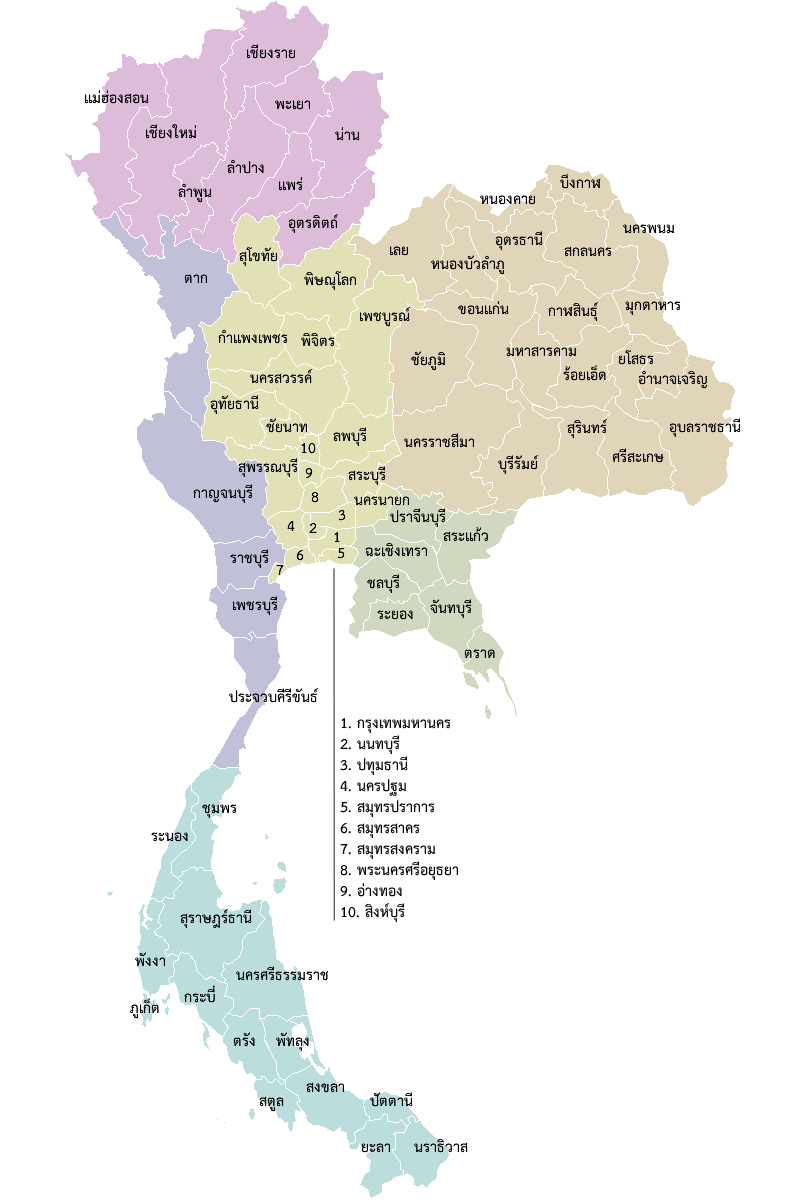 ที่มา : ศูนย์สารสนเทศ สำนักงานเศรษฐกิจการเกษตร
[Speaker Notes: โอเค]
สถานการณ์การผลิต และตลาดยางพาราไทย (ต่อ)
ร้อยละผลผลิตออกสู่ตลาดของไทยปี 2555-2560
สัดส่วนผลผลิตออกสู่ตลาด (ร้อยละ)
เดือน
ที่มา : ศูนย์สารสนเทศ สำนักงานเศรษฐกิจการเกษตร
[Speaker Notes: โอเค]
สถานการณ์การผลิต และตลาดยางพาราไทย
ปริมาณการผลิต การใช้ และการส่งออก
ปริมาณ (ล้านตัน)
ปี
ที่มา : ศูนย์สารสนเทศ สำนักงานเศรษฐกิจการเกษตร
[Speaker Notes: โอเค]
สถานการณ์การผลิต และตลาดยางพาราไทย (ต่อ)
โครงสร้างต้นทุนการผลิตยางแผ่นดิบ ปี 2560
ที่มา : ศูนย์สารสนเทศ สำนักงานเศรษฐกิจการเกษตร
[Speaker Notes: โอเค]
สถานการณ์การผลิต และตลาดยางพาราไทย (ต่อ)
โครงสร้างตลาดยางพารา
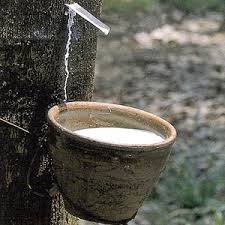 น้ำยางจากต้นยางพารา (100%)
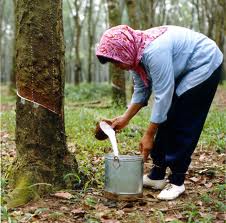 ต้นทาง
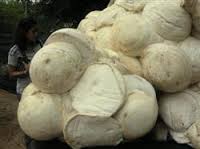 ยางก้อนถ้วย/เศษยาง (33%)
น้ำยางสดจากสวน (67%)
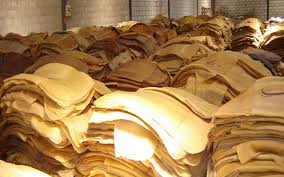 ยางแผ่นดิบ
(32%)
ยางแท่ง (1%)
ยางแท่ง (40 %)
ยางเครพ (1%)
-STR XL
STR 5L
STR  5
(8%)
ยางแผ่นรมควัน/ ยางแผ่นผึ่งแห้ง (20%)
ยางเครพขาว/ยางเครพสีจาง
น้ำยางข้น (20%)
STR 10
STR 20
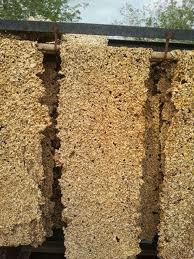 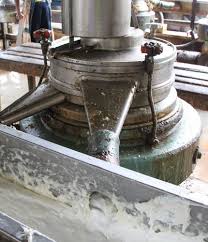 กลางทาง
RSS1
 RSS2 RSS3
 RSS4
 RSS 5
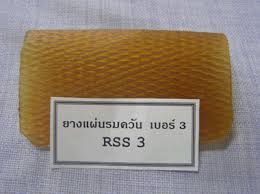 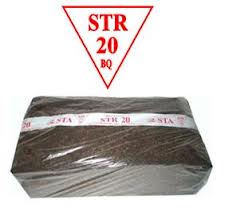 ยาง compound (18%)
ผลิตภัณฑ์ยาง
 ถุงมือยาง
 ถุงยางอนามัย
 ลูกโป่ง/ยางยืด
(Dipped goods)
ยางล้อรถยนต์/จักรยานยนต์/จักรยาน/เครื่องบิน   
 ยางรัดของ
 สายพาน
รองเท้ากีฬา
แถบกันซึมเชื่อมต่อคอนกรีตก่อสร้างอาคารสูง  ฯลฯ
ปลายทาง
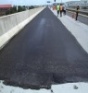 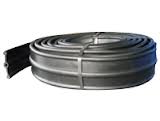 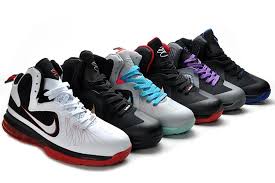 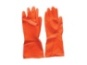 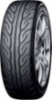 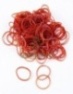 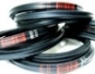 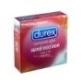 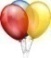 สถานการณ์การผลิต และตลาดยางพาราไทย (ต่อ)
แนวโน้มการผลิตและราคายางแผ่นดิบที่เกษตรกรขายได้
ราคายางแผ่นดิบ (บาท/กก.)
ผลผลิต (1,000 ตัน)
สถานการณ์การผลิต และตลาดยางพาราไทย (ต่อ)
ราคายางที่เกษตรกรขายได้และราคาซื้อขายในตลาดล่วงหน้า ปี 2560 มีแนวโน้มลดลงตามภาวะเศรษฐกิจโลก
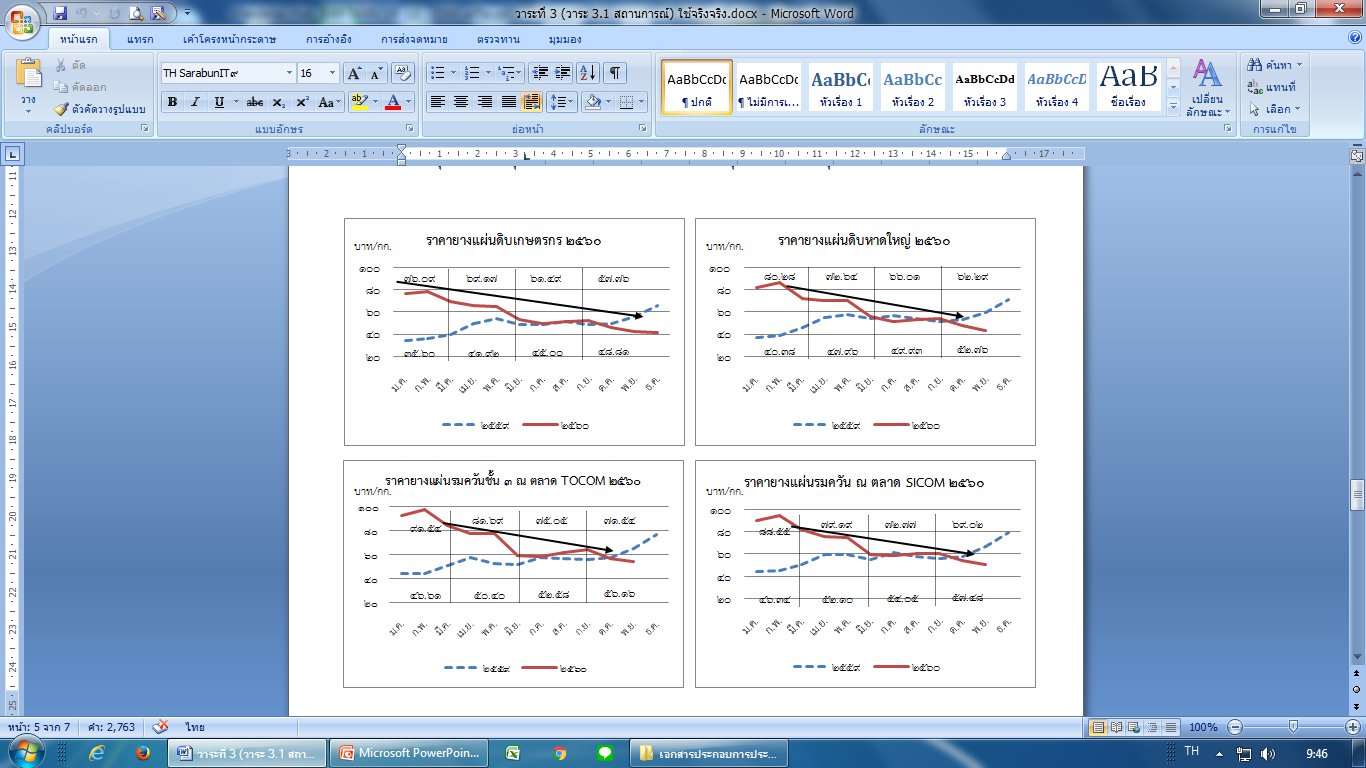 ปัญหายางพาราในปัจจุบัน
1) ราคาผันผวน
3) ต้นทุนการผลิตสูง
2) ขาดแคลนแรงงานกรีด
5) ไม่มีความมั่นคงทางรายได้
4) ผลผลิตต่อไร่ต่ำ
6) พึ่งพาการส่งออก
แนวทางการแก้ไขปัญหายางพาราของไทย
1) ส่งเสริมให้เกษตรกรชาวสวนยางประกอบอาชีพเสริม เช่น เกษตรทฤษฎีใหม่ เกษตรผสมผสาน การปลูกพืชแซม เลี้ยงสัตว์ควบคู่กับการทำสวนยางเพื่อให้มีรายได้ที่หลากหลาย
2) ควบคุมและลดพื้นที่ปลูกยางพาราให้เหมาะสม เพื่อรักษาสภาพแวดล้อมและธรรมชาติ
3) ส่งเสริมให้มีการใช้ยางพาราเพื่อเป็นวัตถุดิบในการผลิตผลิตภัณฑ์ยางภายในประเทศให้มากขึ้น และให้หน่วยงานภาครัฐใช้ยางพาราเพิ่มขึ้น
4) สนับสนุนสินเชื่ออัตราดอกเบี้ยต่ำ โดยรัฐชดเชยอัตราดอกเบี้ยให้แก่สถาบันเกษตรกร และผู้ประกอบการ ในการดำเนินธุรกิจแปรรูปยาง เพื่อพัฒนาศักยภาพในการส่งออกและแปรรูปยาง
5) มีความร่วมมือกับประเทศผู้ผลิตยางพาราที่สำคัญของโลกเพื่อควบคุมอุปทานยางให้สอดคล้องกับความต้องการของตลาดโลก และมีมาตรการดำเนินการควบคุมปริมาณการส่งออกยางพาราของประเทศสมาชิก
ขอบคุณ
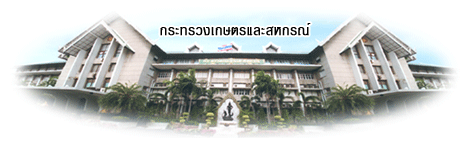